Investigation of Thermoplastic Matrix Materials for Nb3Sn Superconducting Coils
Steven Krave
MDP Meeting
31 July 2019
Outline
Permeability Measurements
Thermoplastic Impregnation and Short Beam Measurements
Energy Analysis and Acoustic Correlation of 4-stacks
Thermoplastics
CTD-101K
2
31 July 2019
S. Krave | Investigation of Thermoplastic Matrix Materials for Nb3Sn Superconducting Coils MDP Edition
Introduction
Epoxies are great, but lately have been a focus of discussion for several reasons in coil fabrication
Cracking
Quench training
Coil Degradation
Impregnation Quality
Leading to the above?
Touchy
We can work to substantially improve our results through a few routes:
Design Improvements: Designing coils for impregnation and balancing required properties
Materials Improvements: Use higher performing materials with characteristics that benefit magnets
Process Improvements: Improve processing parameters and reduce variability.
3
31 July 2019
S. Krave | Investigation of Thermoplastic Matrix Materials for Nb3Sn Superconducting Coils MDP Edition
Design for Impregnation: Darcy’s Law
Impregnating a coil really only involves two things:
Get gas out.
Get resin in.
We accomplish the first with vacuum.
We accomplish the second with by flowing resin into the coil.
As coils present a porous medium to and epoxy is a fluid flowing in it, Darcy’s law is a great way to direct your methods.
If we assume some potlife, we can integrate over the working time of the epoxy to compare or normalize different epoxy systems
How do we do better on large or long coils?
More fill ports?
Cheat?
By re-configuring coil geometry for a fixed permeability, we can maintain a fill rate and for a viscosity ~3,000,000 times higher than our current system.
We can modify permeability as well for another couple orders of magnitude
What is the permeability?
4
31 July 2019
S. Krave | Investigation of Thermoplastic Matrix Materials for Nb3Sn Superconducting Coils MDP Edition
Designing for Impregnation: Permeability Measurements
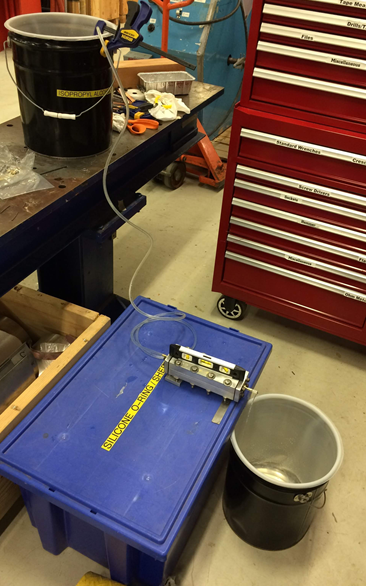 To establish real world values, we have measured the hydraulic permeability of some cable, roughly per ASTM D2434-68
Impregnation fixtures used with inserts to control flow to direction of interest.
Investigated radial and longitudinal  permeability
Reasonably easy measurement with fast turn around
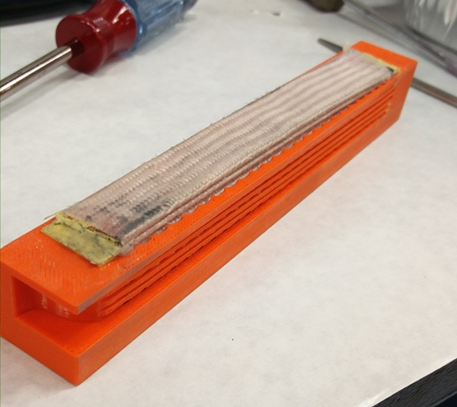 5
31 July 2019
S. Krave | Investigation of Thermoplastic Matrix Materials for Nb3Sn Superconducting Coils MDP Edition
QXF Cable with S-Glass Braided on Insulation
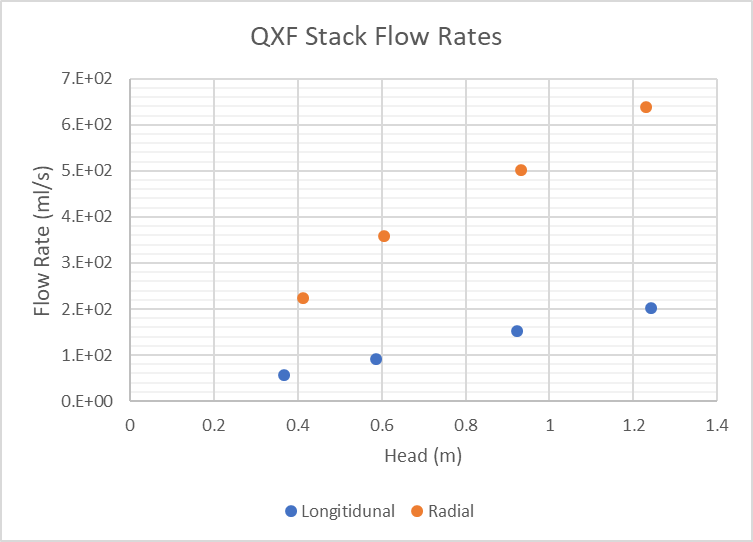 Cable has similar permeability as clean sand.
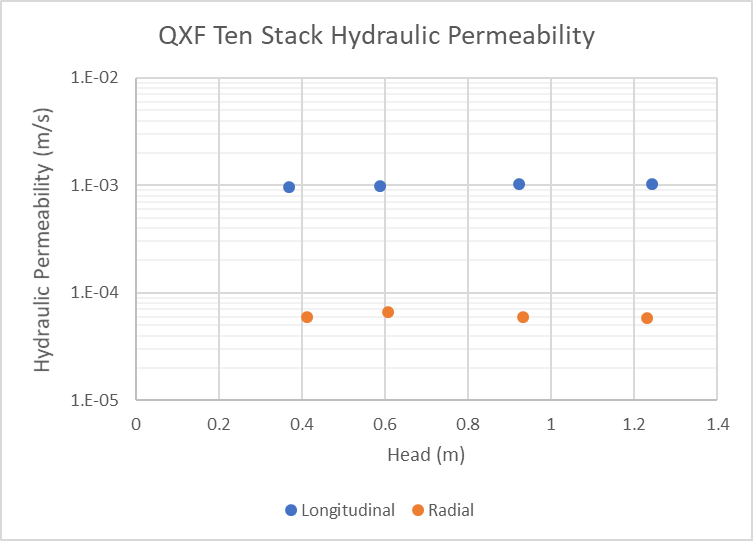 Longitudinal
Radial
Radial Sample has drastically higher flow rate for an order of magnitude lower permeability.
The volumes of the small samples are similar, however we swapped a dimension between cross section and area
Permeability value remains ~constant regardless of pressure. As it should.
6
31 July 2019
S. Krave | Investigation of Thermoplastic Matrix Materials for Nb3Sn Superconducting Coils MDP Edition
Integration of “Infusion Media” into Coil Pack
Copper cable wrapped in Kevlar string
	Or fiberglass yarn…
We don’t care about the glass insulation anyway, we can do better using filled resin everywhere that matters Azimuthally without sacrificing too much radially or longitudinally
Get rid of it.
We still need space between turns
Use a spacer, like thread or string
When wrapped around cable, it provides a natural flow path for matrix resins orders of magnitude larger than the fiberglass it replaces
At the strand level: Transposition allows flow channels at the lowest level
Flow media is integrated into coil impregnation tooling.
Do not count on the coil to partake in resin distribution
In the case below, the flow media is stainless wire mesh. This could be varied to enable better surface finish or higher flow (or both)
Use a release layer between
Teflon or Teflon coated glass for Epoxies
Metals  for more exotic things

Note: If you rely on perfect filling of epoxy in a coil, it is not going to happen. It is going to fail.
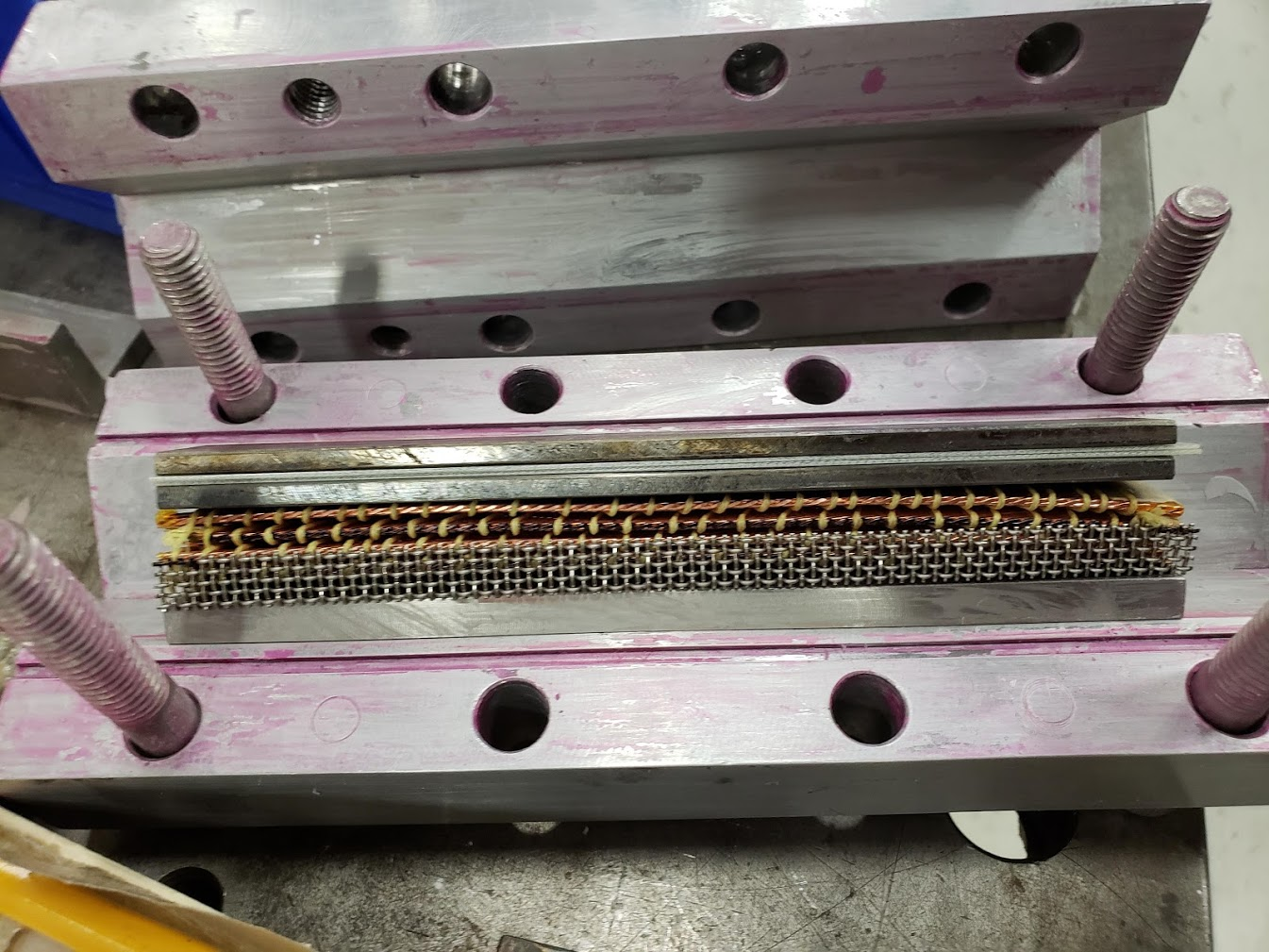 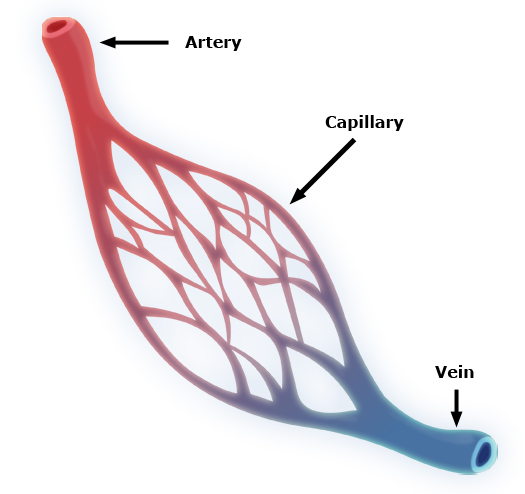 7
31 July 2019
S. Krave | Investigation of Thermoplastic Matrix Materials for Nb3Sn Superconducting Coils MDP Edition
Permeability with infusion media built in
Infusion media leads to nonlinear permeability in the range of measurement
Turbulent flow?
Huge amount of room for additional improvement
Setup losses major component of results
Fill Rates of ~ 15-40(or more?) times faster for low aspect ratio sample
High aspect ratio improves substantially
8
31 July 2019
S. Krave | Investigation of Thermoplastic Matrix Materials for Nb3Sn Superconducting Coils MDP Edition
Making Thermoplastic Samples
The 1st round of thermoplastic samples use Ultem 1000
Poly-Ether-Imide (PEI)
Amorphous 
Radiation Resistant
Rather tough
Used in RHIC end parts in a GF variety
Tg = 217°C
Viscosity ~4700 poise
101K is ~1 poise
9
31 July 2019
S. Krave | Investigation of Thermoplastic Matrix Materials for Nb3Sn Superconducting Coils MDP Edition
High Temperature Compatible Tooling
Since we need something to withstand the high processing temperatures of the thermosets, we need a new mold release
Why even bother looking for regular releases, find something that will stand up to reaction
Same thing with seals
It’s a small thing, but now we have a solution for reaction compatible impregnation tooling.
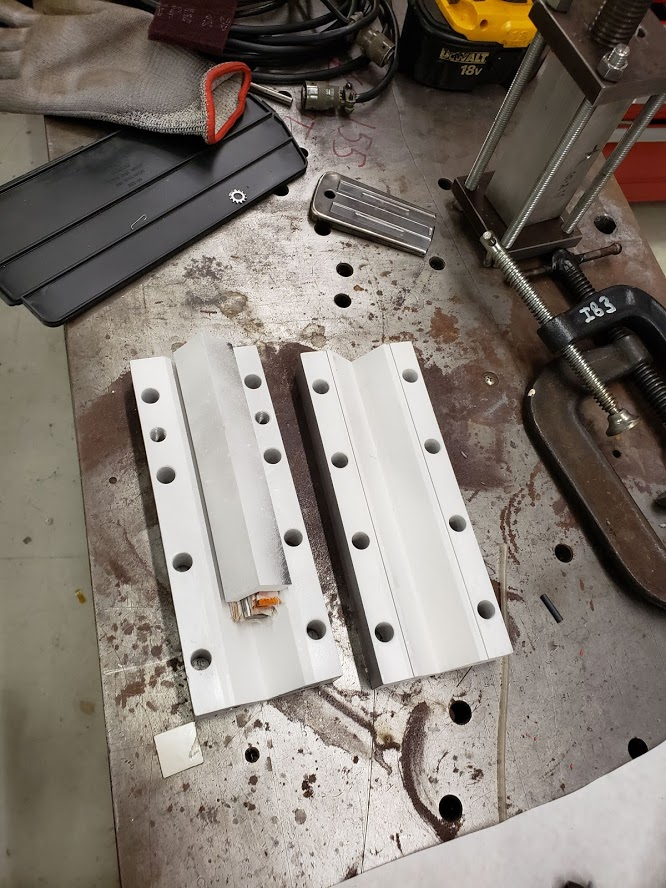 Alumina sealant, boron nitride mold release, silica gaskets
Negligible vapor pressure, 1000°+C compatible
10
31 July 2019
S. Krave | Investigation of Thermoplastic Matrix Materials for Nb3Sn Superconducting Coils MDP Edition
Impregnation
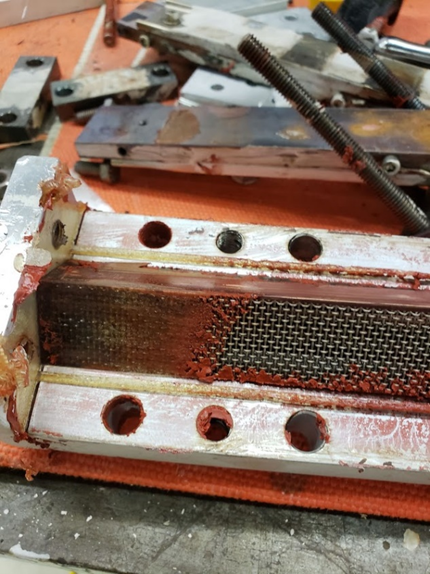 1st attempt with ULTEM melted all the seals and made a mess
Heat all tooling to process temperature
Melt resin in injector
Drive in resin with screw in a hot metal block…
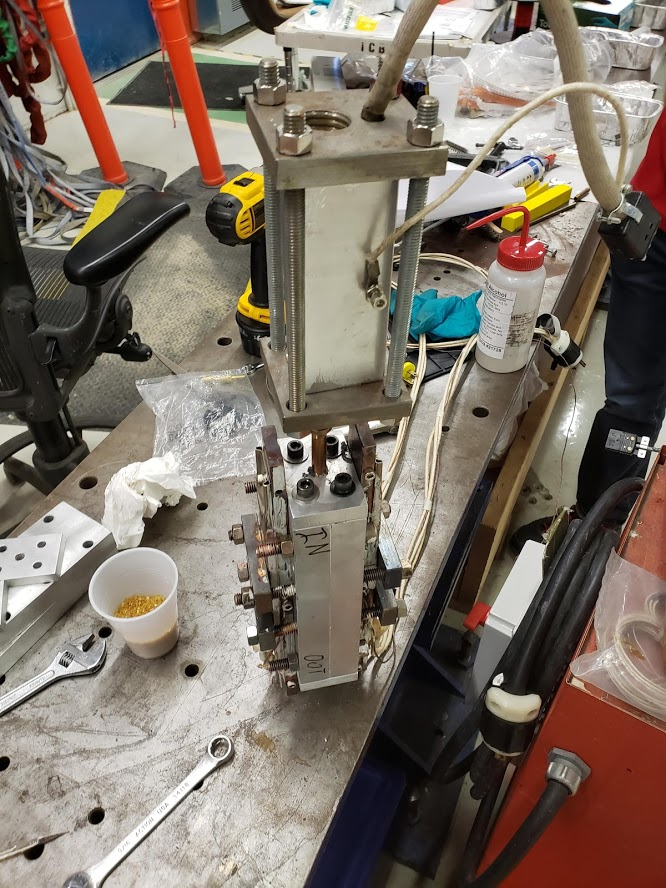 Ten Stack tooling and heated injection block
nth attempt with ULTEM worked sort of. We have useful samples.
11
31 July 2019
S. Krave | Investigation of Thermoplastic Matrix Materials for Nb3Sn Superconducting Coils MDP Edition
Sample Evaluation and Characterization
An appropriate test to quantify any changes in mechanical performance
Compression tests don’t tell us much that we can’t predict
Tensile is not well suited to coil like structures
We want to break things and see how they behave
Short Beam Shear
Easy sample geometry
Sample hints at coil behavior
Short Beam strength uses a symmetric beam with a span to thickness ratio of ~4.

Also Microscopy.
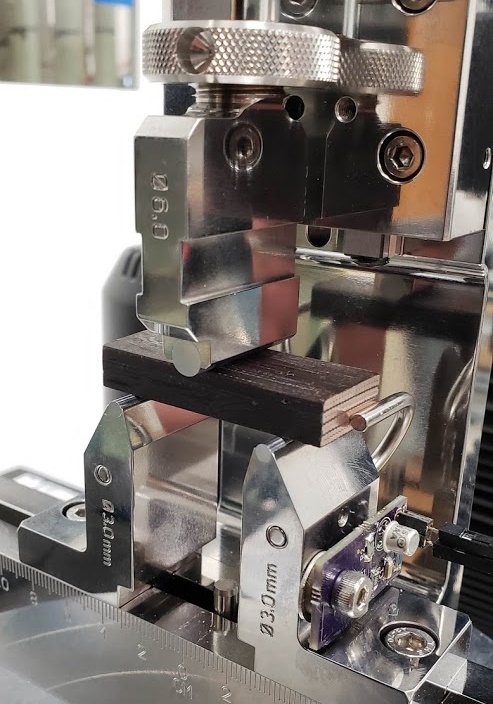 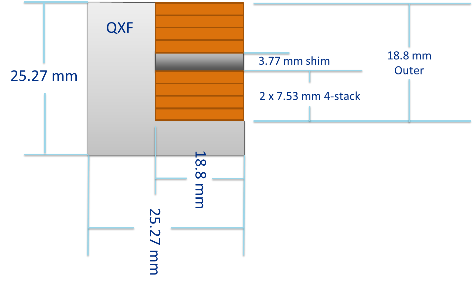 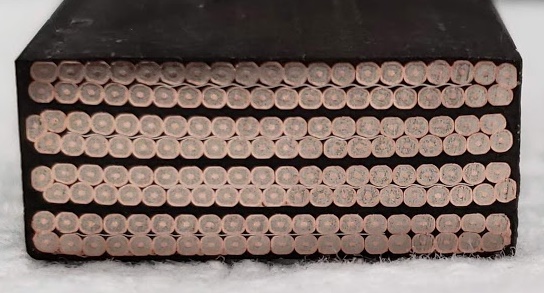 12
31 July 2019
S. Krave | Investigation of Thermoplastic Matrix Materials for Nb3Sn Superconducting Coils MDP Edition
Shear Testing and Energy Release
dN of ~555N
Assuming that K ≈ constant, that the samples behave in a plastic fashion, and some basic spring stuff while conserving energy, we can evaluate an instantaneous change in energy of the system
These are nearly adiabatic and can lead to an instantaneous temp rise
Events are tagged and sorted, and we can generate nice histograms
Ideally a system will have no large events, and the generated heat can be extracted over some amount of time
Load (N)
ΔE
Displacement (mm)
13
31 July 2019
S. Krave | Investigation of Thermoplastic Matrix Materials for Nb3Sn Superconducting Coils MDP Edition
Thresholding and limiting of events
Load
Displacement (mm)
Displacement (mm)
Before and after event load curve is reasonably flat
Assume Steady state
Zoomed in (F vs disp)
~90 samples between peak and min
Set threshold window to ~2X length (200 samples)
14
31 July 2019
S. Krave | Investigation of Thermoplastic Matrix Materials for Nb3Sn Superconducting Coils MDP Edition
Room temperature Tests
Ultem 1000 Potted sample
Notes:
Unreacted 15T practice cable
Nothing on acoustic sensor
Typical behavior
15
31 July 2019
S. Krave | Investigation of Thermoplastic Matrix Materials for Nb3Sn Superconducting Coils MDP Edition
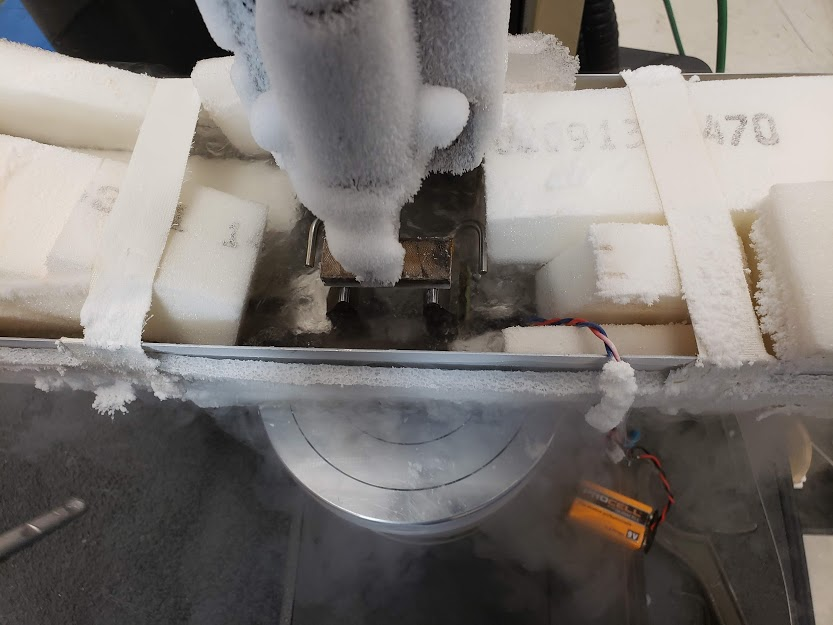 77K Test
Higher Ultimate SBS with caveat above
Some events approaching Ultimate SBS
Substantially more extension before ultimate
Should be more generous in loading
Quieter to ultimate
Faster load falloff
Less elongation
16
31 July 2019
S. Krave | Investigation of Thermoplastic Matrix Materials for Nb3Sn Superconducting Coils MDP Edition
Event Comparison
Acoustic Amplitude Histogram for 1st ~90 seconds
Load Energy Histogram Same Sample
Acoustic signals and load events  line up and amplitudes  are correlated. The histograms above roughly illustrate this feature
There are a lot of events per sample (thousands), and handling them is a challenge.
17
31 July 2019
S. Krave | Investigation of Thermoplastic Matrix Materials for Nb3Sn Superconducting Coils MDP Edition
90% energy histograms
Since we don’t really want to be operating anything beyond the ultimate stress, I have set an arbitrary limit of 90% of f_sbs as an end point.
Looking at systems to this point may give a better picture of how they behave in something that hasn’t “failed”
Full Data
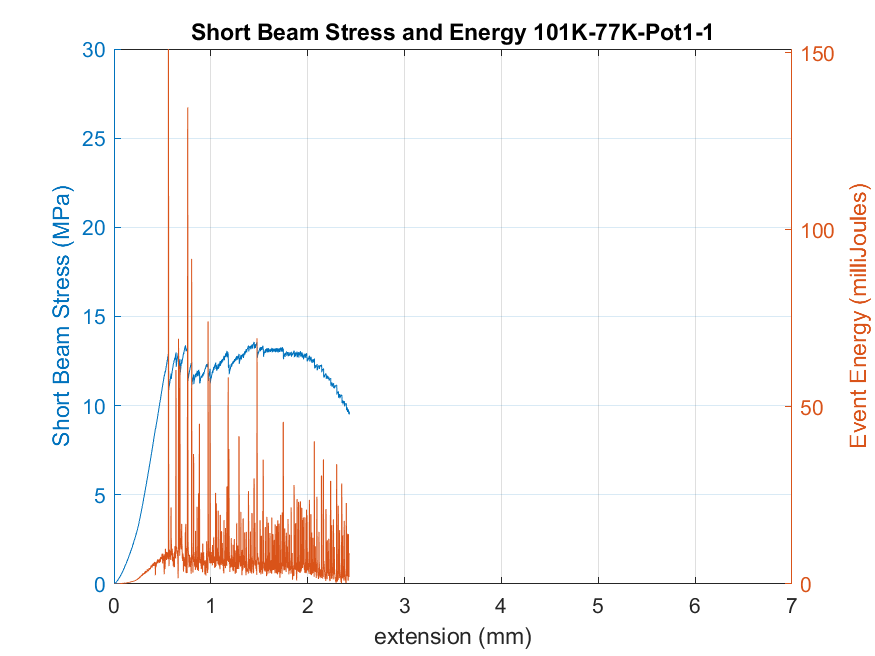 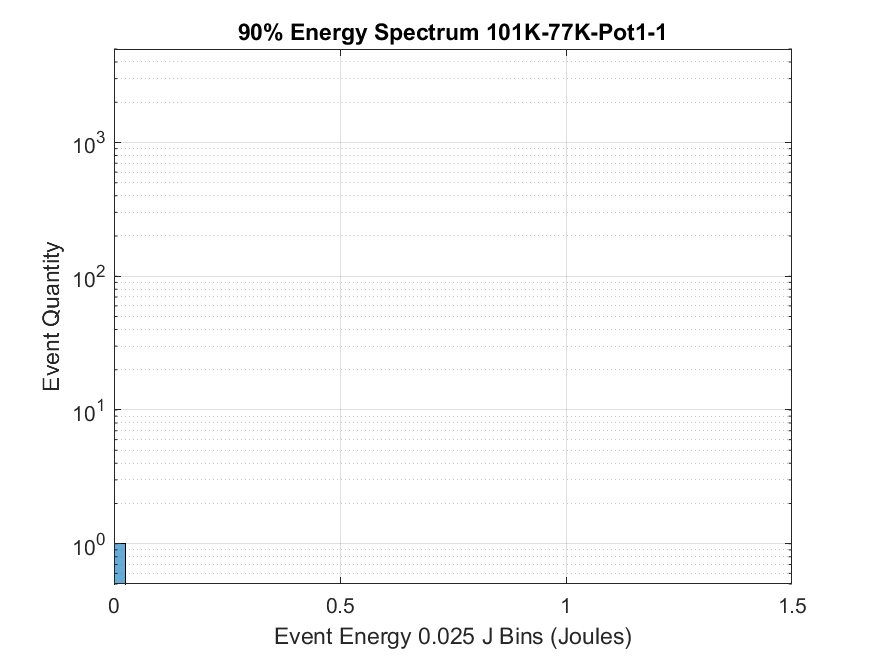 To 90% of SBS
18
31 July 2019
S. Krave | Investigation of Thermoplastic Matrix Materials for Nb3Sn Superconducting Coils MDP Edition
Sample Analysis
Acoustic data is then binned into events by exceeding rms noise level of signal and counted
Record Max value and sort
FFT of event samples, maybe something interesting will appear
300 events over 100s of loading
Event window set at 10 milliseconds
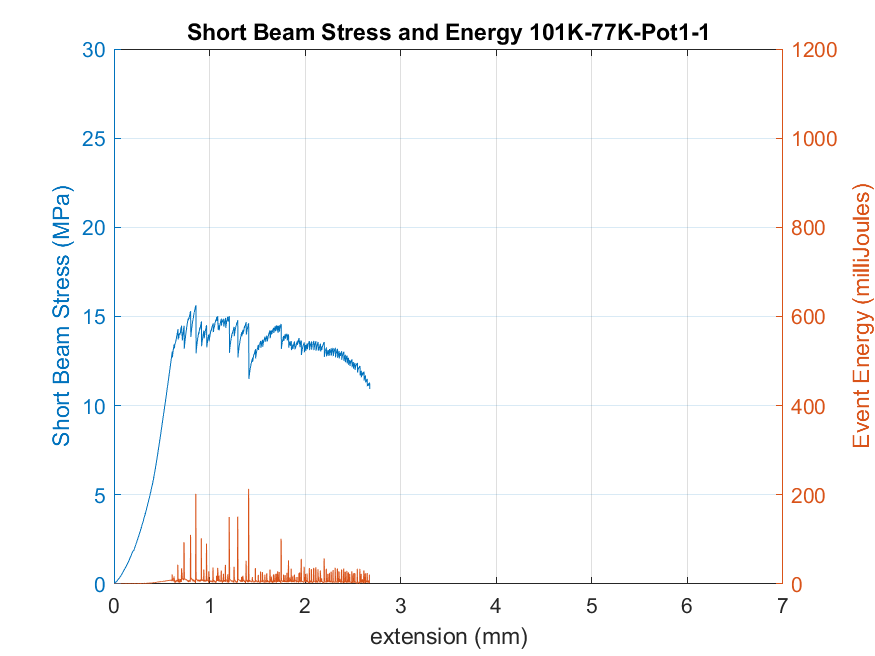 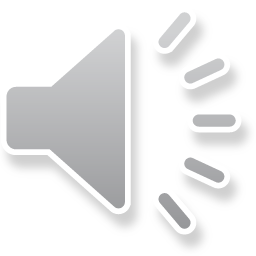 19
31 July 2019
S. Krave | Investigation of Thermoplastic Matrix Materials for Nb3Sn Superconducting Coils MDP Edition
Grouping of  acoustic events for Ultem
A selection of the Ultem Acoustic events
	Recorded at 1MHz, the sampling period was only 100  seconds
Same loading rate as CTD stacks, significantly fewer events
	Or more deformation per event
	Still reasonably high SBS


Note audio file playback speed is result of input sample rate. I plan to re-sample in the next iteration for consistent playback speed.
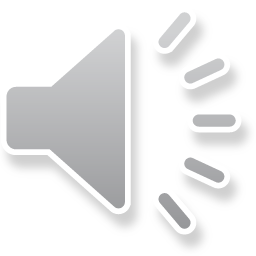 20
31 July 2019
S. Krave | Investigation of Thermoplastic Matrix Materials for Nb3Sn Superconducting Coils MDP Edition
Acoustic Events through ~100 seconds of loading
Ultem only shows 53 events
Only one of which was above the max detectable voltage
CTD-101K shows 305 events
Several of which were above the max detectable voltage
21
31 July 2019
S. Krave | Investigation of Thermoplastic Matrix Materials for Nb3Sn Superconducting Coils MDP Edition
MQXFS01d Ramp 2
Lots of  events (thousands) that mostly sound similar  to the cracking sounds we hear in the SBS test
Only recorded at 100 khz
Occasional “Bong”
A lot  of stuff at quench, then sounds of gas in piping
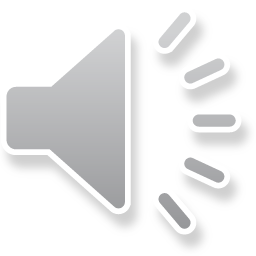 22
31 July 2019
S. Krave | Investigation of Thermoplastic Matrix Materials for Nb3Sn Superconducting Coils MDP Edition
Conclusions
We have mostly successfully potted some small samples with thermoplastic and high viscosity filled resins
The  current sample size is small, and not quite a direct comparison, as the new processes  have some unexpected learning events
We have at least one test that tells us something new 
Make more samples and increase dataset and range of thermoplastics  resins
(PEEK, GF Reinforced PEEK, Thermoplastic Polyimide)

We have additional materials with some testing complete as part of an SBIR that are interesting to share at a later date
23
31 July 2019
S. Krave | Investigation of Thermoplastic Matrix Materials for Nb3Sn Superconducting Coils MDP Edition
More test data
Example data. 
All results are typical of sample set when a sample larger than 1 is available
24
31 July 2019
S. Krave | Investigation of Thermoplastic Matrix Materials for Nb3Sn Superconducting Coils MDP Edition
25
31 July 2019
S. Krave | Investigation of Thermoplastic Matrix Materials for Nb3Sn Superconducting Coils MDP Edition
40% by Volume Al2O3 Loaded 101K at RT
Note: Room Temperature tests on Copper 11T Cable
26
31 July 2019
S. Krave | Investigation of Thermoplastic Matrix Materials for Nb3Sn Superconducting Coils MDP Edition
Results on Copper Cable
27
31 July 2019
S. Krave | Investigation of Thermoplastic Matrix Materials for Nb3Sn Superconducting Coils MDP Edition
28
31 July 2019
S. Krave | Investigation of Thermoplastic Matrix Materials for Nb3Sn Superconducting Coils MDP Edition
29
31 July 2019
S. Krave | Investigation of Thermoplastic Matrix Materials for Nb3Sn Superconducting Coils MDP Edition
30
31 July 2019
S. Krave | Investigation of Thermoplastic Matrix Materials for Nb3Sn Superconducting Coils MDP Edition
Other…
31
31 July 2019
S. Krave | Investigation of Thermoplastic Matrix Materials for Nb3Sn Superconducting Coils MDP Edition
Sample Preparation
Samples were:
Cut and Fused
Insulated (by leftover sleeve removed previously)
Cured to nominal size
Reacted
Impregnated
Sectioned
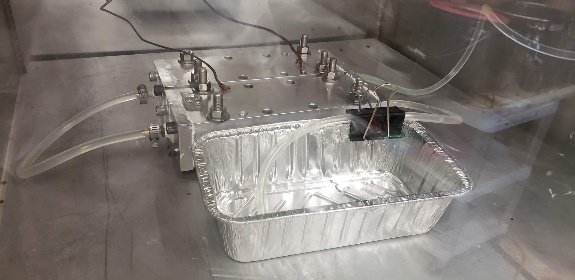 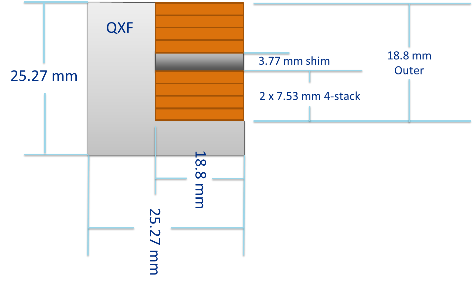 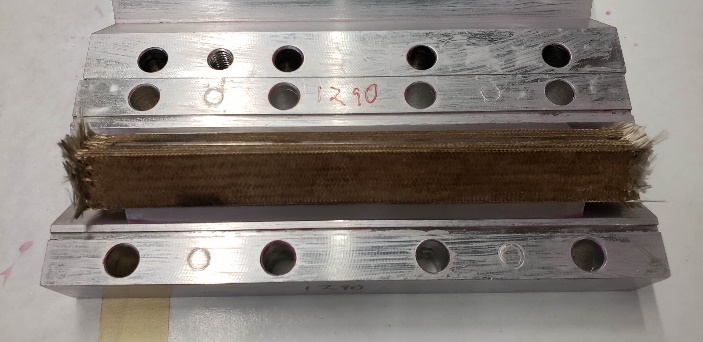 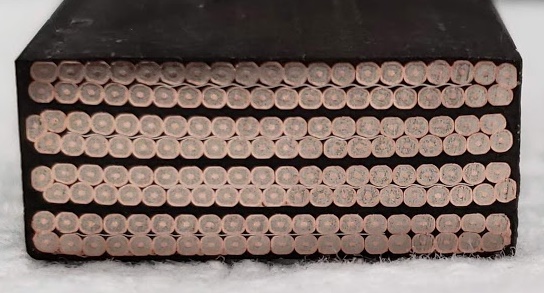 32
31 July 2019
S. Krave | Investigation of Thermoplastic Matrix Materials for Nb3Sn Superconducting Coils MDP Edition
Magnet Performance and Training
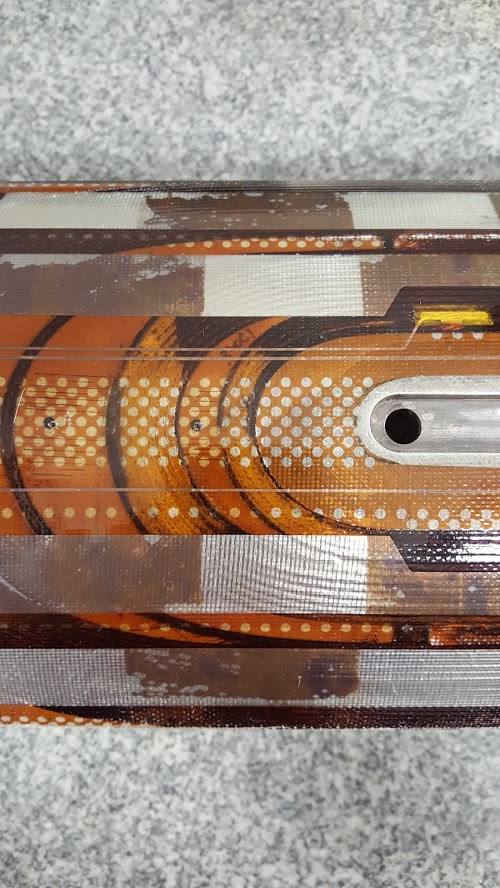 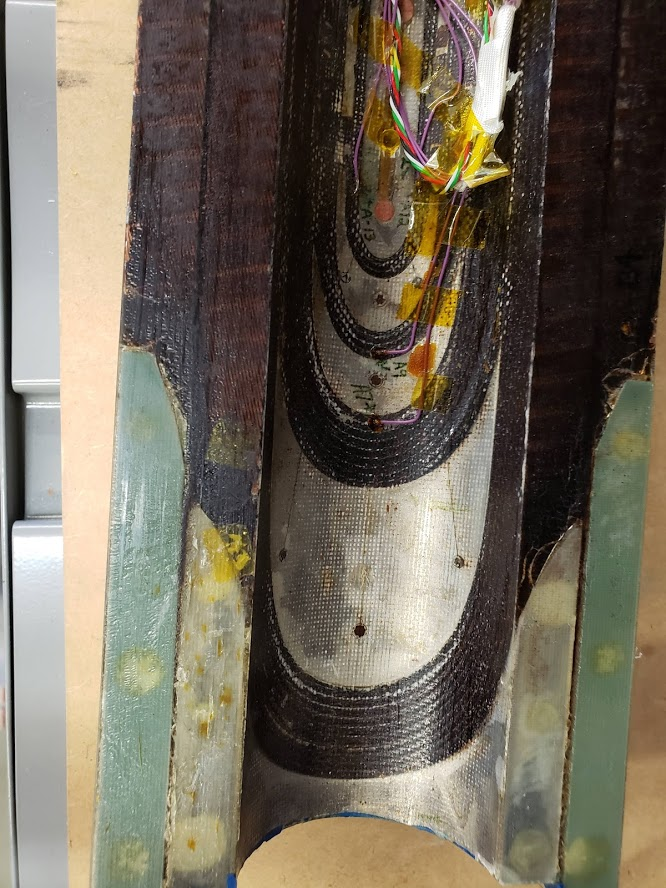 Ultimate magnet performance is limited by the ability of a magnet to remain under control  as it approaches the conductor short sample limit (SSL).
As the operating point of the magnet approaches the SSL, thermal margin is reduced to 0.
Since materials at helium temperatures have extremely low specific heat (usually), minuscule amounts of energy lead to non-negligible local temperature increases with the potential to quench a magnet.
A(the?) major contributor is epoxy cracking as forces increase
You can hear it, you can see it.
Cracked epoxy after testing
33
31 July 2019
S. Krave | Investigation of Thermoplastic Matrix Materials for Nb3Sn Superconducting Coils MDP Edition
Cheating Darcy’s Law
Low viscosity resin is nice, but…
We could work a lot faster of we change the length scale of the flow direction.
An AUP Quadrupole is ~40mm thick and ~4000mm long
This is a factor of 10000 for the same pressure drop
Add another factor of 10-100 for pressurized resin injection or over pressure processing
We can add at least another factor of 3 from experience filling coils with less pump control 
All of these assumptions are for Newtonian fluid in isotropic media
Still a factor of 3,000,000 +1/-99% wouldn’t be bad… 
We might lose out a little on permeability, lets check
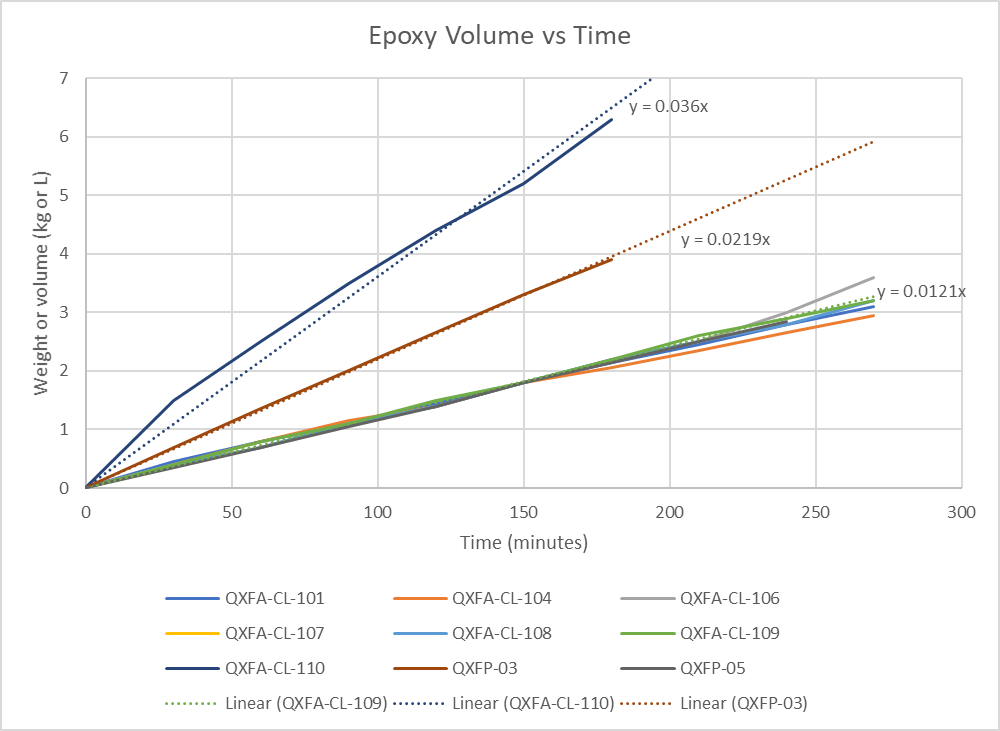 QXF Coil Fill rates. Flow controlled by pump, inlet absolute pressure remains below ~2 bar in all cases
34
31 July 2019
S. Krave | Investigation of Thermoplastic Matrix Materials for Nb3Sn Superconducting Coils MDP Edition
Infusion Media to the Rescue
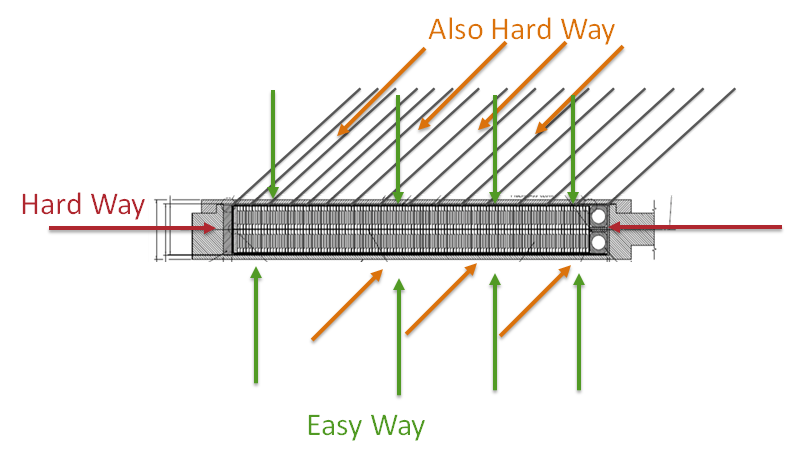 Whenever possible, try not to make things difficult.
Solid conductor has 0 permeability
Big coils can be tricky
Allow opportunity for inspection after potting
Solid Copper sheets on both sides of the coil were temporarily replaced with highly permeable mesh to allow resin to saturate coils from the coil faces
Peel ply/ perforated FEP Release film was used to strip mesh after potting
FEP and mesh came off in a matter of minutes
Coils ready for CMM within 8 hours of demolding
In the case of CLAS12, there were 2 sheets of tightly packed fiberglass on either side of the coil that all of the resin had to pass through. This was solved by using infusion media to change the relative length scale of the impregnation process
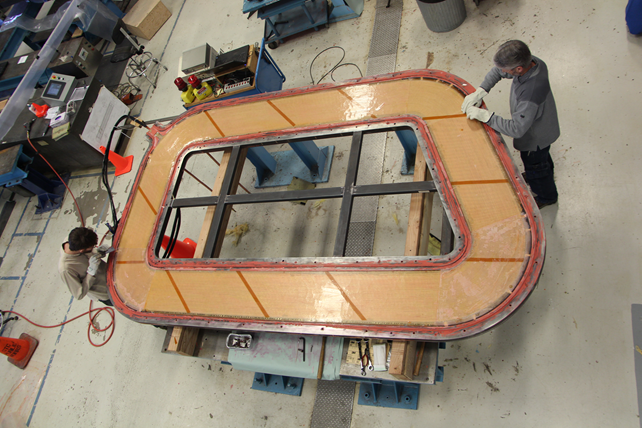 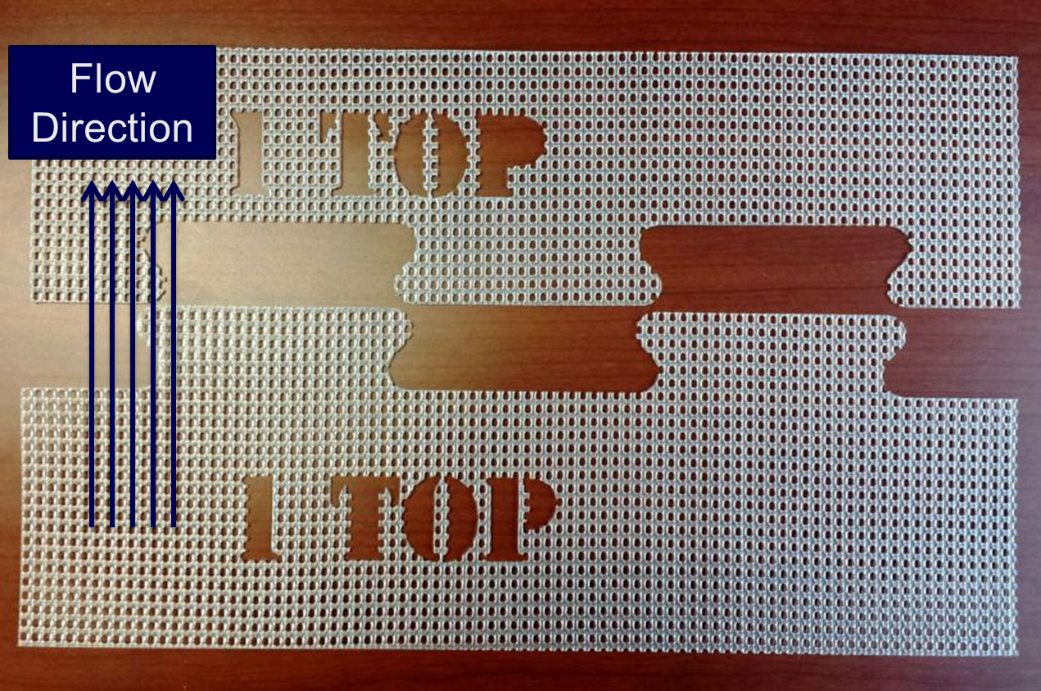 35
31 July 2019
S. Krave | Investigation of Thermoplastic Matrix Materials for Nb3Sn Superconducting Coils MDP Edition
Thermosets vs Thermoplastics (Roughly)
Long cycle times
Typically lower fracture toughness
Baseline system for current magnets
Low(er) processing temperatures
Low(ish) viscosity
Low(er) cost
Short Cycle Times
High toughness
Re-meltable
Recyclable
High Processing Temperatures
High Viscosity
Thermosets:
Epoxies
Cyanate Esters
Bismaleimides
Polyesters
Some polyimides
Thermoplastics
Polyethylene
PET
PEEK
PEI
Some Polyimides
Paraffin (Wax)
36
31 July 2019
S. Krave | Investigation of Thermoplastic Matrix Materials for Nb3Sn Superconducting Coils MDP Edition
High Viscosity Impregnation: Enabling Filled and Thermoplastic Resins
Tailoring matrix mechanical properties can be used to engineer coil properties substantially
Probably the most important ones for magnets
Strength
CTE
Modulus
Ductility
Homogeneity
Other properties that are good
Thermal Conductivity
Specific Heat
Radiation resistance
Cost
Things that we care about for fabrication, but not that much for coil performance
Viscosity
Processing Temperature/melt temperature/Tg
Processing Time
37
31 July 2019
S. Krave | Investigation of Thermoplastic Matrix Materials for Nb3Sn Superconducting Coils MDP Edition